Proposta Avaliativa
RD1
Calendário
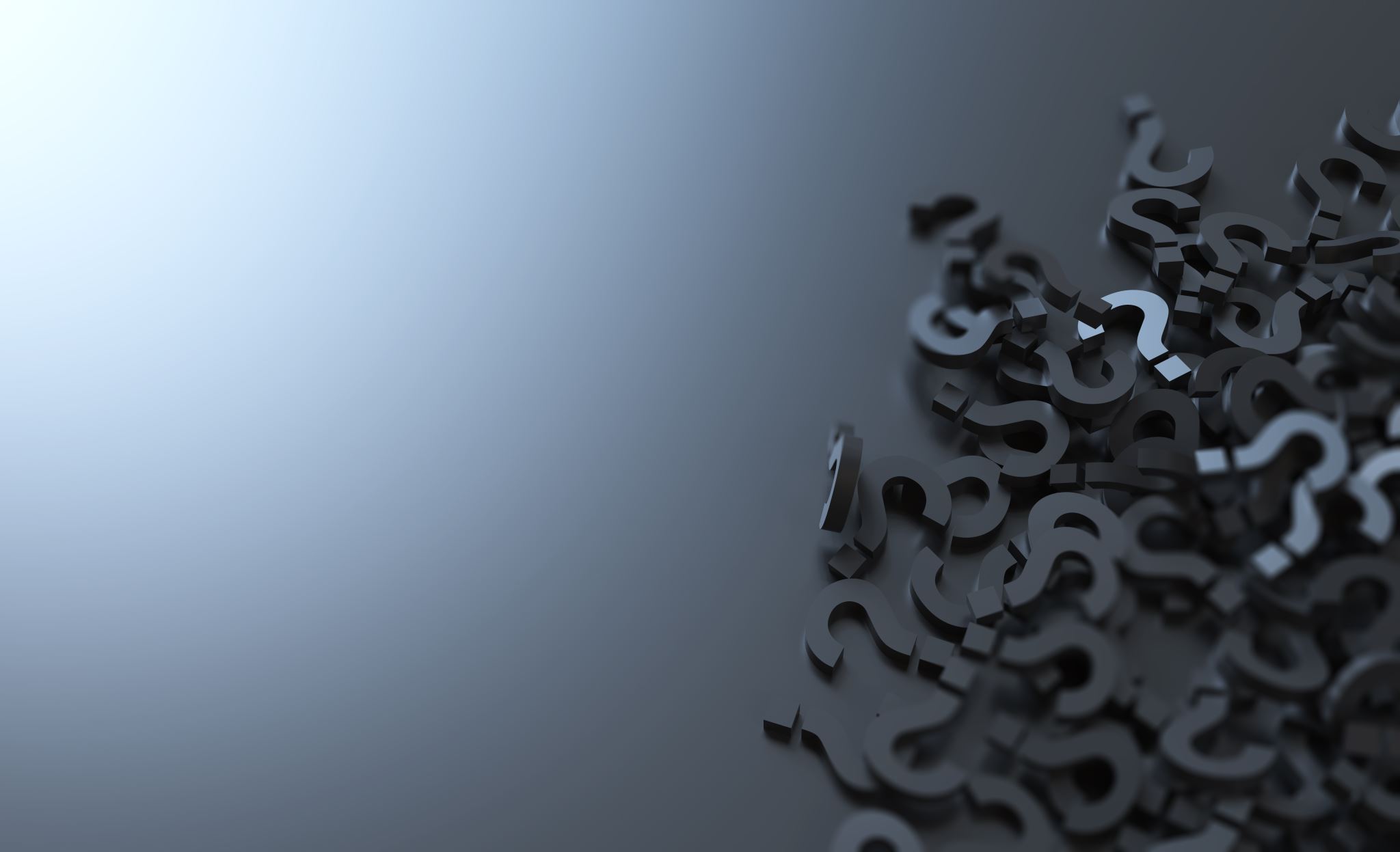 15/06 – FRBR
22/06 – RDA
29/06 – Revisão
06/07 – PROVA OBJETIVA+EXERCÍCIOS

COMPOSIÇÃO DE NOTAS
 FICHAMENTO+TAREFAS = 2 PONTOS
CATALOGAÇÃO = 3 PONTOS
PROVA OBJETIVA = 5 PONTOS

FREQUÊNCIA – 3 FICHAMENTOS+4 EXERCÍCIOS (1 DESCRIÇÃO, 2 PONTOS DE ACESSO, 1 FRBR E RDA) +REVISÃO +CATALOGAÇÃO (TRABALHO)+PROVA = 100% PRESENÇA